Хорошее настроение от Т.Нифонтовой
Бодрое утро - Гармония всего дня
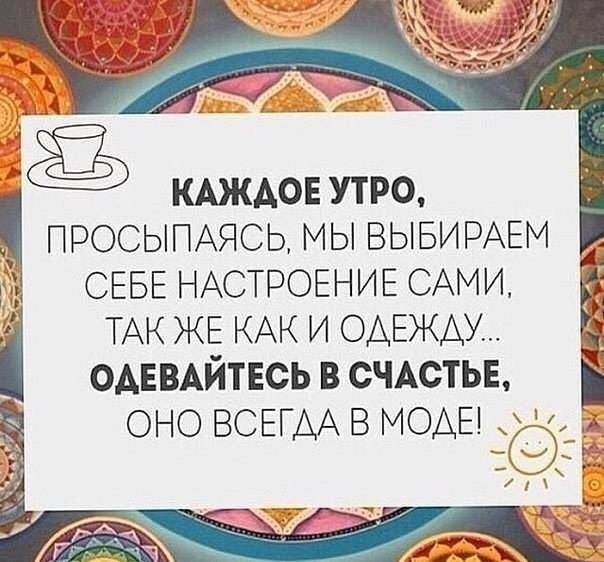 1.
2.Утро стоит начать с водных процедур. Стоя под душем, почувствуйте, как вода
 стекает по коже, прислушайтесь к ее шуму как к морю волн;
-Откройте окно, сделайте несколько вдохов- запах листвы, дождя или свежевыпавшего снега взбодрит Вас.
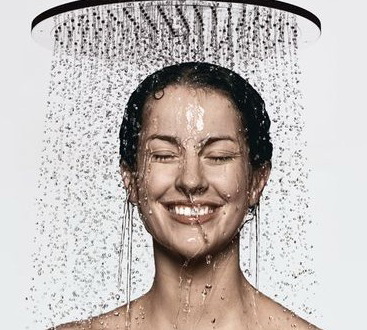 3. А вот сейчас можно и кофе…
Как прекрасно, когда утро начинается с чашечки бодрящего, ароматного кофе.. Такое утро даёт энергию и позитив на весь день!
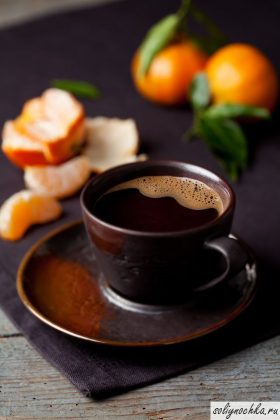 4. Поиграйте или 
просто погладьте 
своего домашнего 
питомца;
 5. Подойдите к 
зеркалу и три раза скажите своему отражению, как оно вам нравится — каждый раз используйте новые выражения;
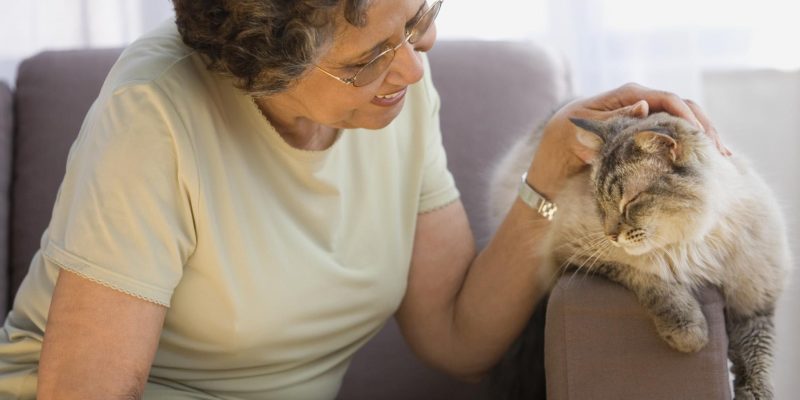 И день обязательно будет бодрым и прекрасным!!!